Le Classicisme
1660 - 1715
Introduction
En France, à partir du XVII° siècle, se développe un art imposant, démonstration de la puissance d’un souverain surnommé le Roi-Soleil : Louis XIV. 
Le château de Versailles, son architecture, ses décors, ses jardins, ses peintures de portraits et d’inspiration mythologique… seront l’illustration parfaite de cette grandeur recherchée par la pouvoir royal.
Le Roi soleil
Après l’assassinat d’Henry IV, les guerres de religion, la Fronde et les autres traumatismes des conflits fréquents avec ses voisins européens, le XVII° siècle français était mal parti et peu enclin aux arts et au luxe. 
En quelques années, Louis XIV renversera la tendance et donnera à ce siècle une réputation de faste en organisant des fêtes, des réceptions somptueuses et en soutenant les arts qui contribueront à donner de son règne une image grandiose
Petite définition
Le classicisme est un courant culturel, esthétique et artistique qui se développe en France, et plus largement en Europe, à la frontière entre le XVII et le XVIII siècle, de 1660 à 1715.
Il se définit par un ensemble de valeur et de critères qui dessinent un idéal s’incarnant dans « l’honnête homme » et qui développe une esthétique fondée sur une recherche de la perfection, son maître mot est la Raison à l’inverse du Baroque qui réservait une grande place à l’imagination.
L’ancrage historique du Classicisme
L’instauration de la monarchie absolue : le règne sans partage de Louis XIV, Le Roi Soleil et son amour pour Versailles
Caractéristiques
Inventé pour magnifier la gloire de Louis XIV, à l’inverse du Baroque qui était au service de l’église.
Les œuvres classiques reposent sur une volonté d’imitation et de réinvention des œuvres antiques.
elles respectent la raison et sont en quête d’un équilibre reposant sur le naturel et l’harmonie.
L’esthétique de cette architecture se rapproche des canons grecs et romains reconnus comme des références idéales et puise aussi ses origines des éléments de la Renaissance.
[Speaker Notes: L’absolutisme s’affrme dés  1630 avec Richelieu, Mazarin et Louis XIVAcadémie française en 1635]
L’architecture se caractérise par une étude rationnelle des proportions héritées de l’antiquité.
La recherche de compositions symétriques.
La recherche des lignes nobles et simples.
La sobriété des décors.
Favoriser la ligne droite et horizontale.
	Néanmoins, Louis XIV fera de ce style un élément qui permettra à la France de se positionner dans le volet artistique et architectural.
Baroque ou Classique ? Quel casse tête!
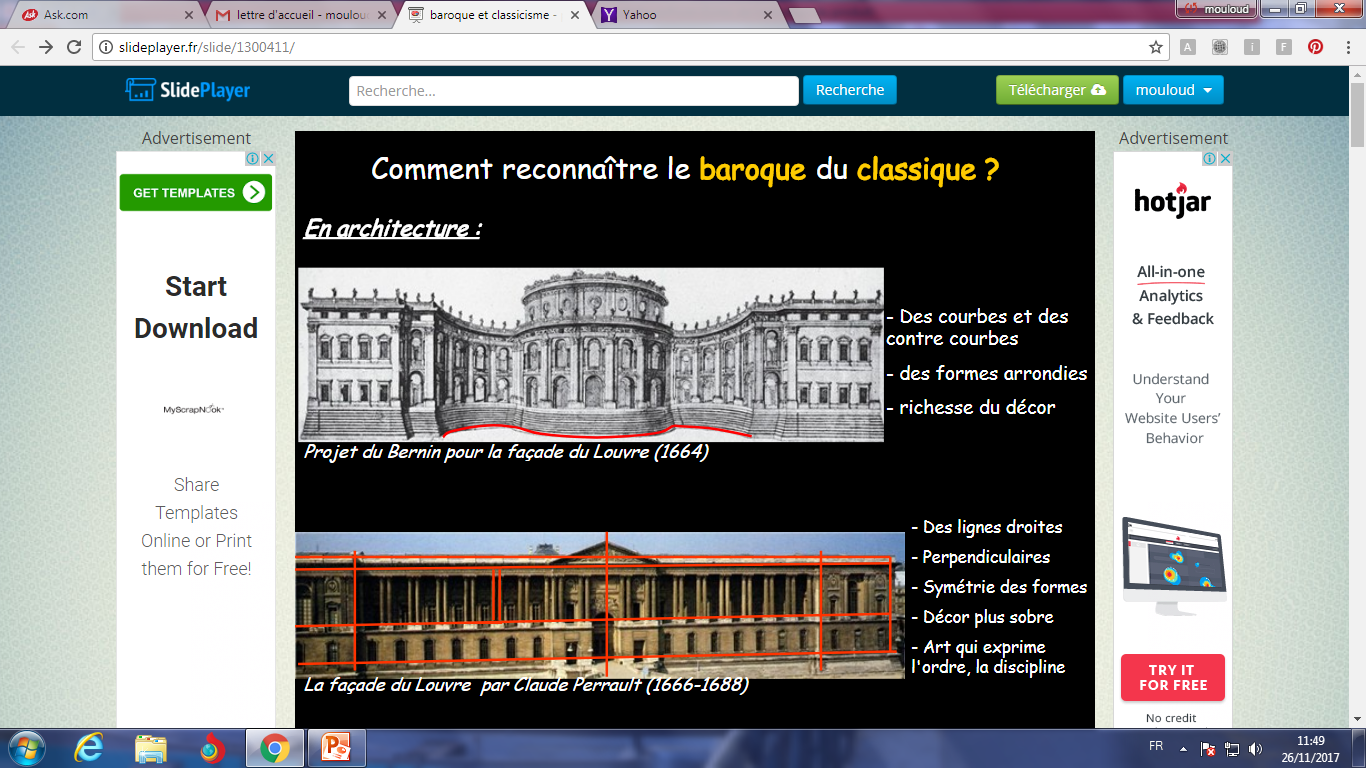 En fin de compte, ça parait assez simple!
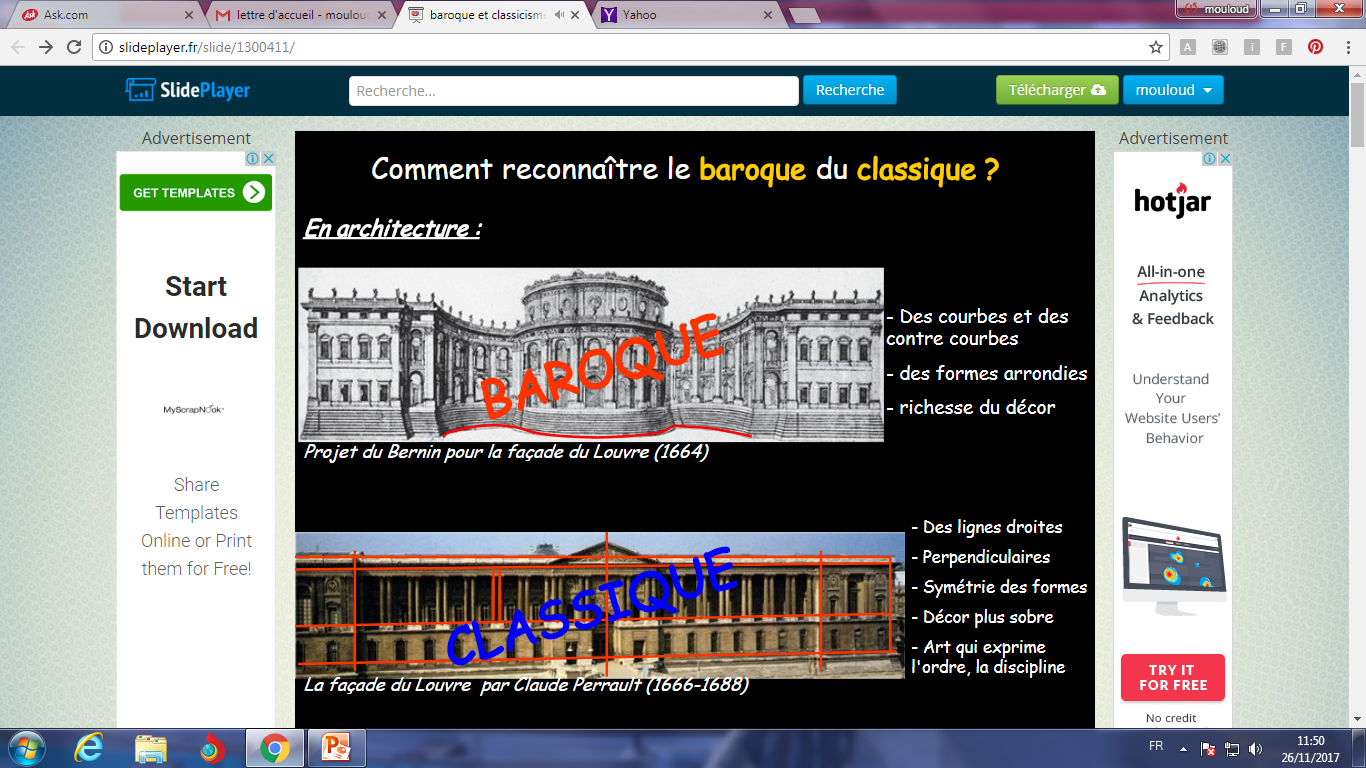 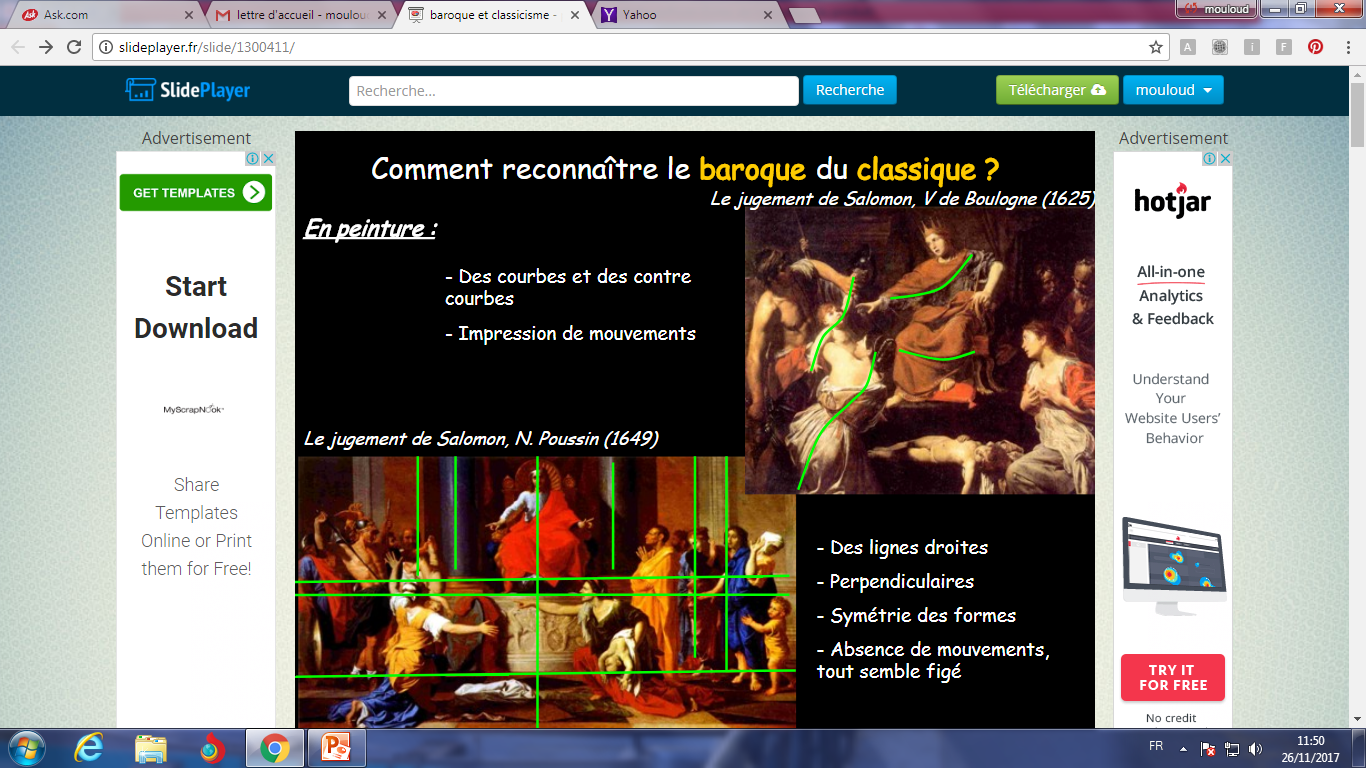 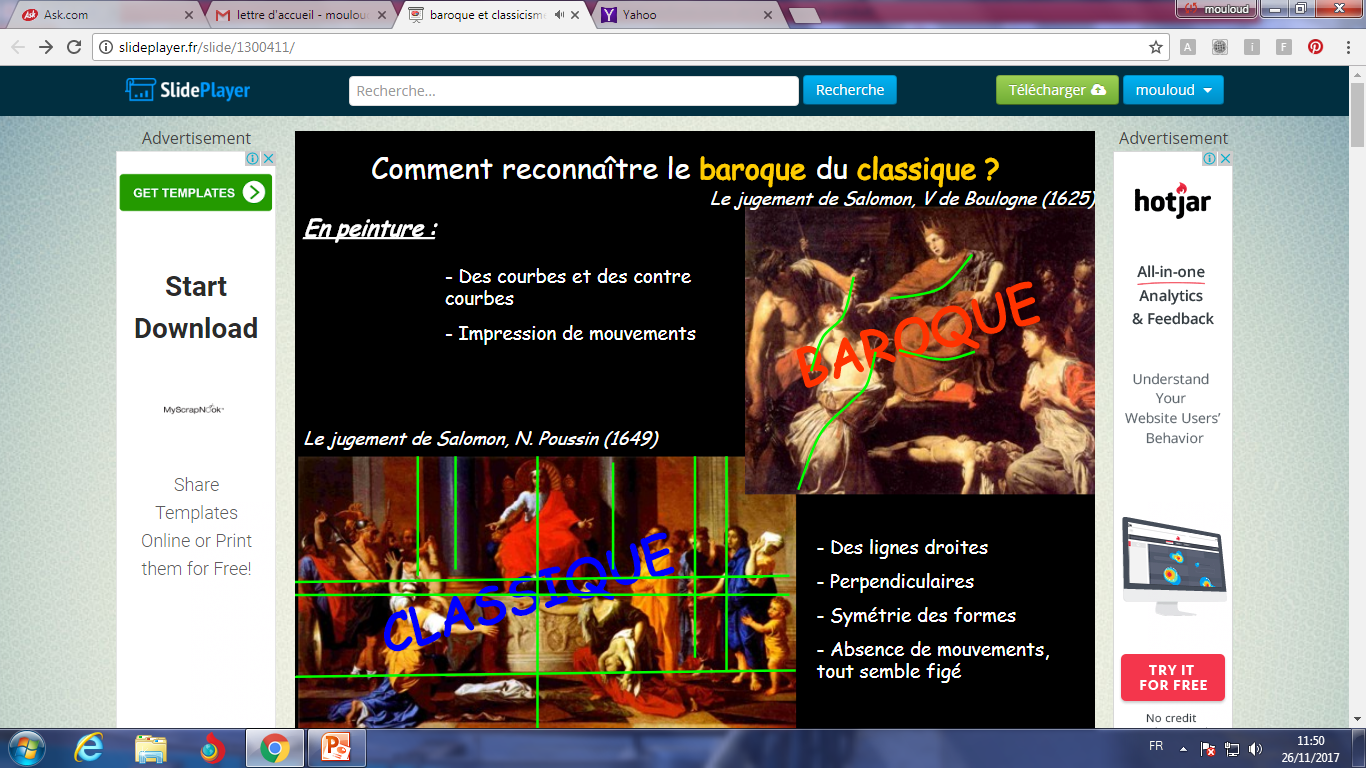 Pouvez vous distinguer Le Baroque du Classique?
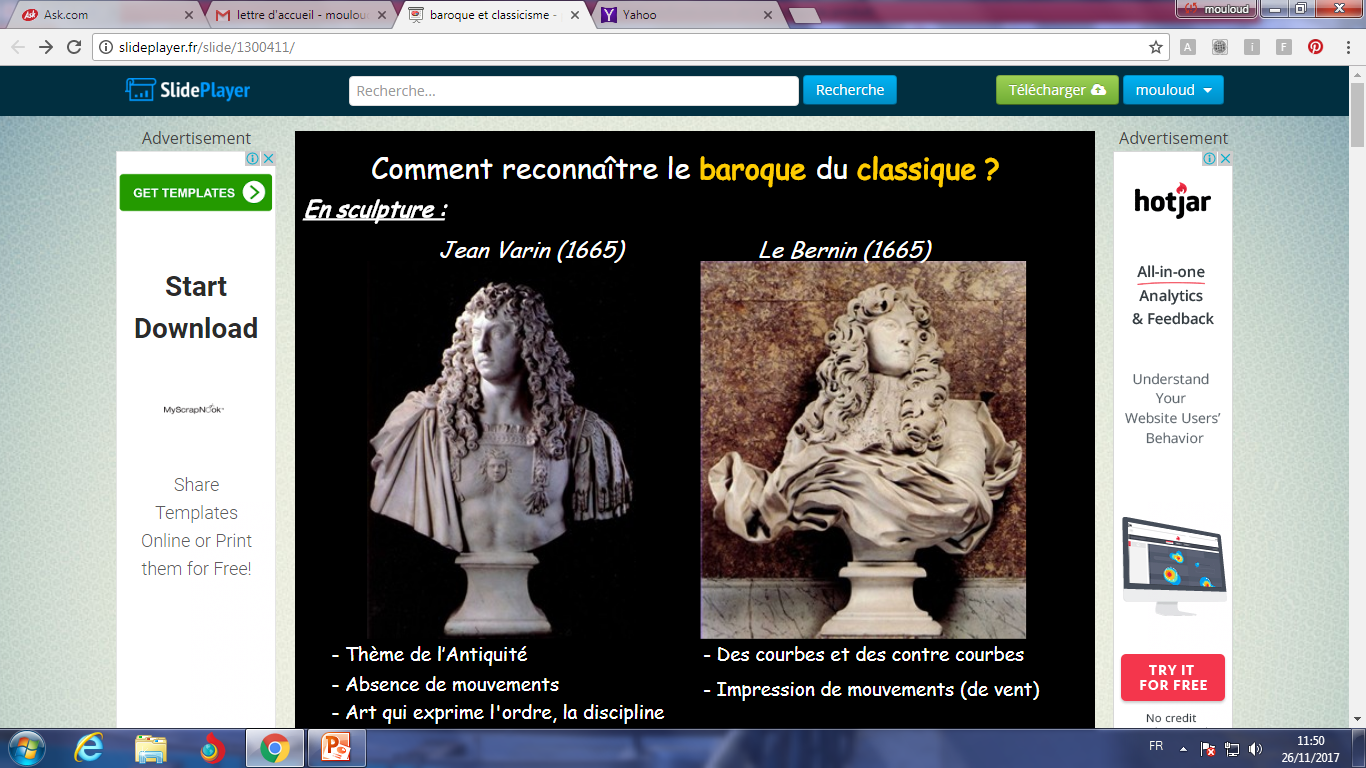 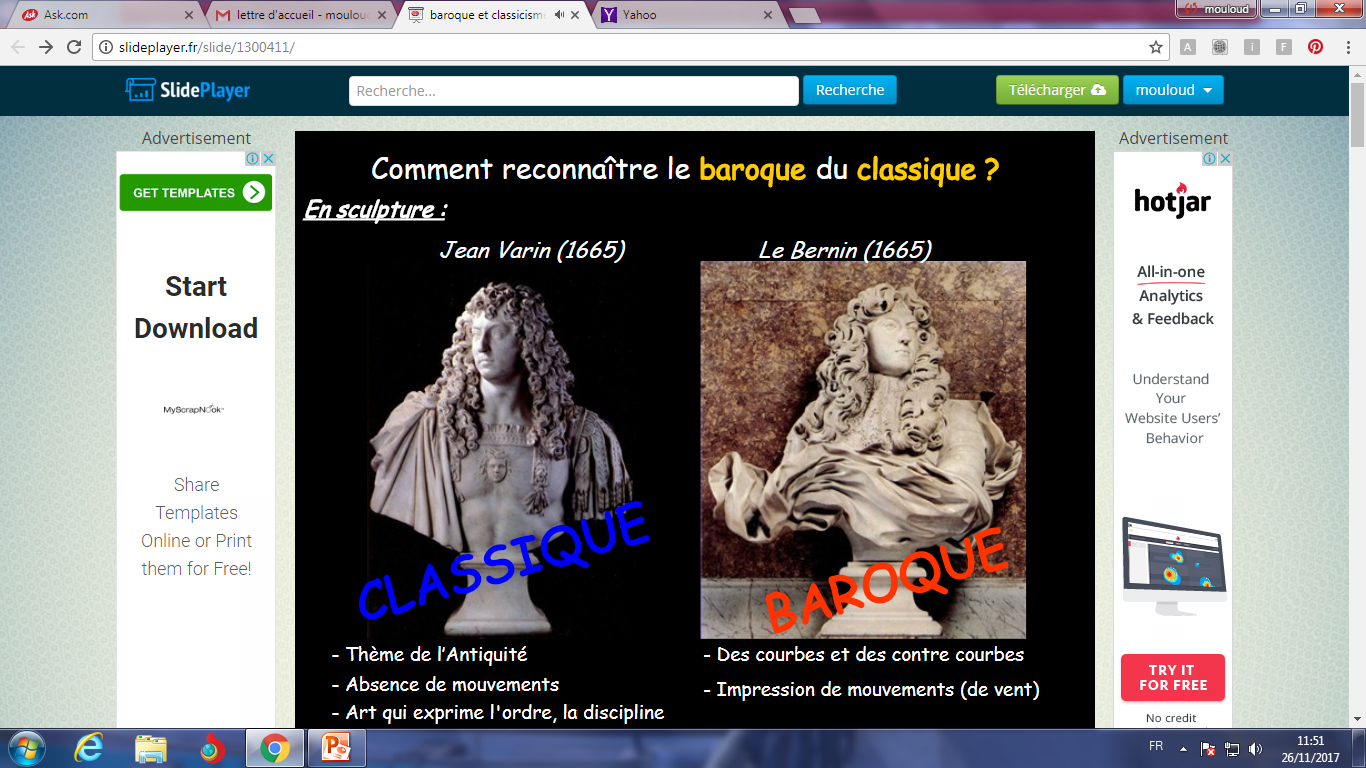 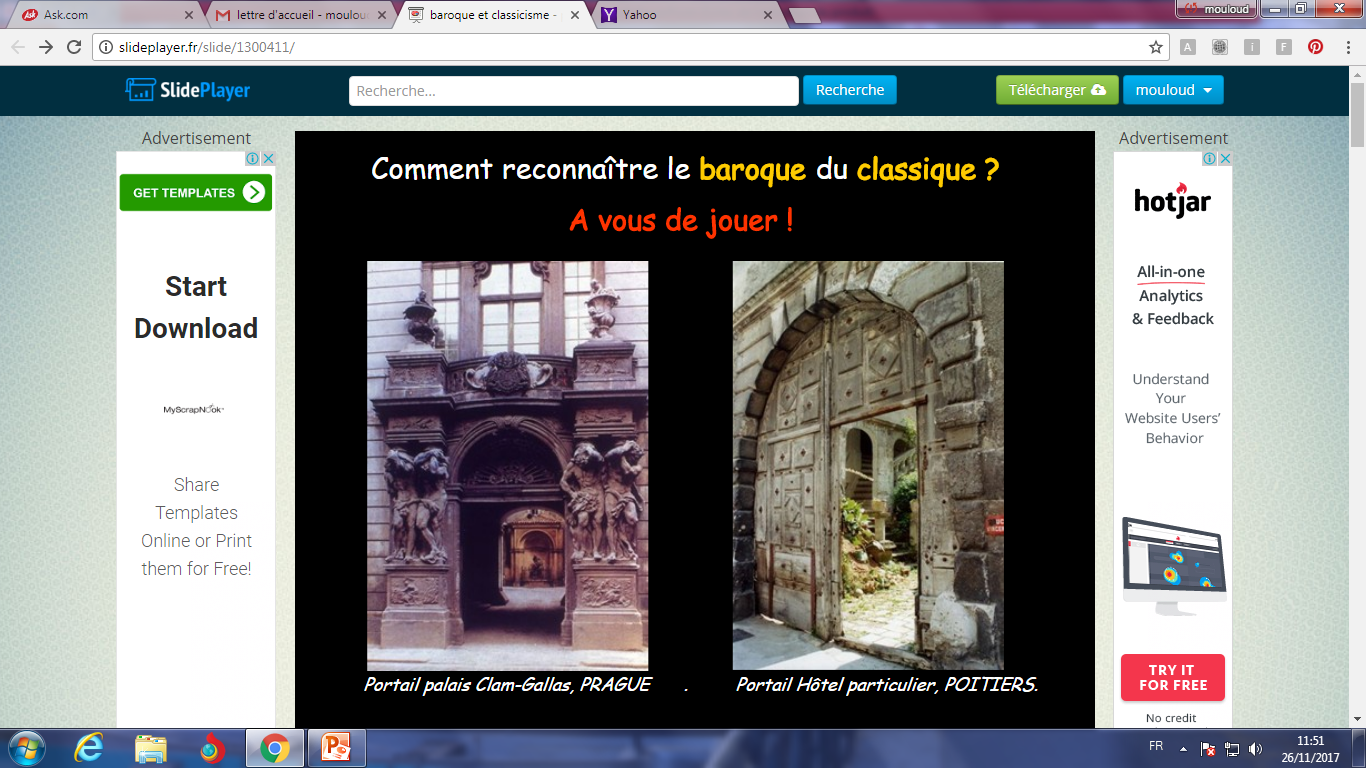 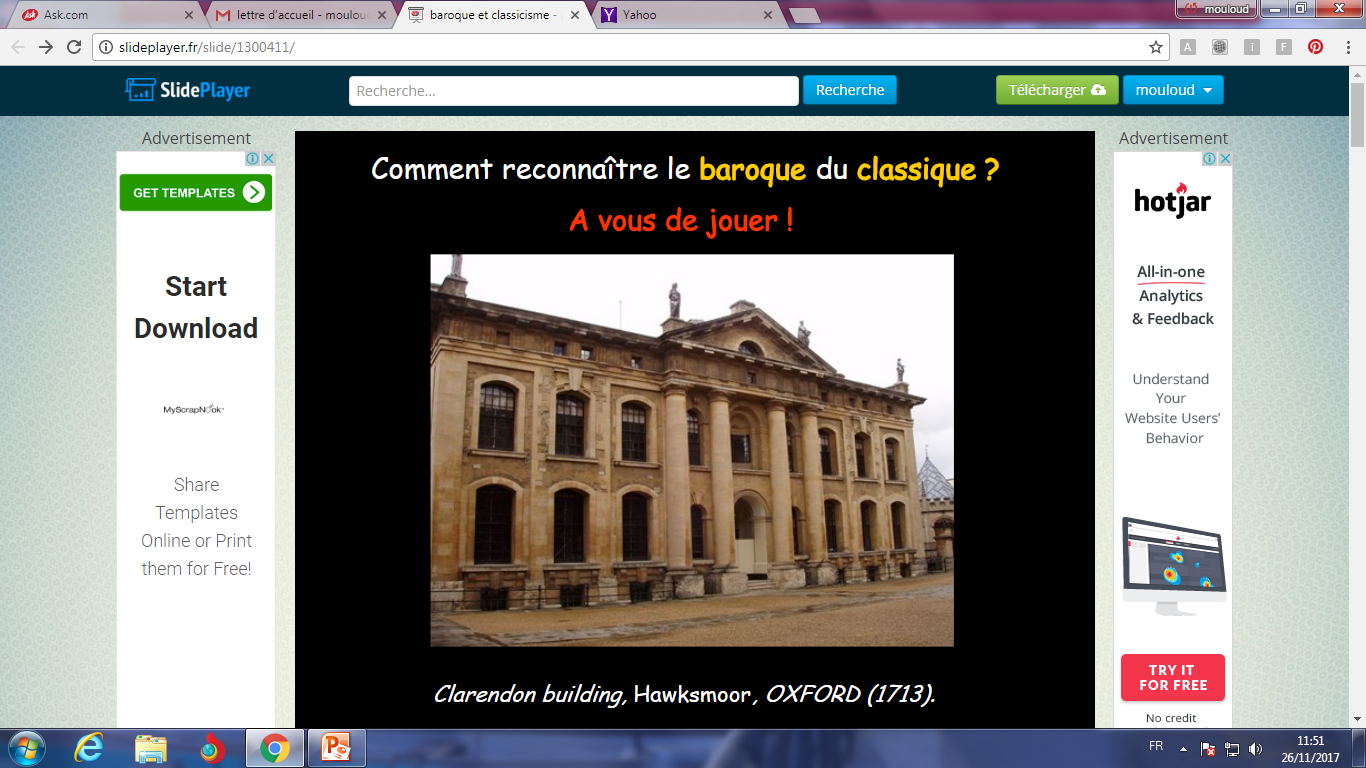 Alors, Baroque ou Classique?
Cathédrale Saint Paul, Sir Christopher Wren, Londres, 1675-1708, Classique
Classique
Le château de Versailles : symbole du classicisme Français!
Afin de contrôler les tentatives de déstabilisation du pouvoir, Louis XIV fit construire un fabuleux et luxueux domaine sur les terres de Versailles, pour y installer la Cour et donner de somptueuses réceptions en son honneur. 
Le château de Versailles fut édifié par un trio déjà responsable du château de Vaux-le-Vicomte : 
Louis Le Vau pour l’architecture.
André Le Nôtre sera le créateur des fameux jardins à la française (organisation très ordonnée et variée de la nature, rythmée de jeux d’eau et de vastes perspectives). 
Charles Le Brun pour les peintures et les décorations intérieures, très influencée par les mythologies Antiques et représentant les « exploits » du Roi.
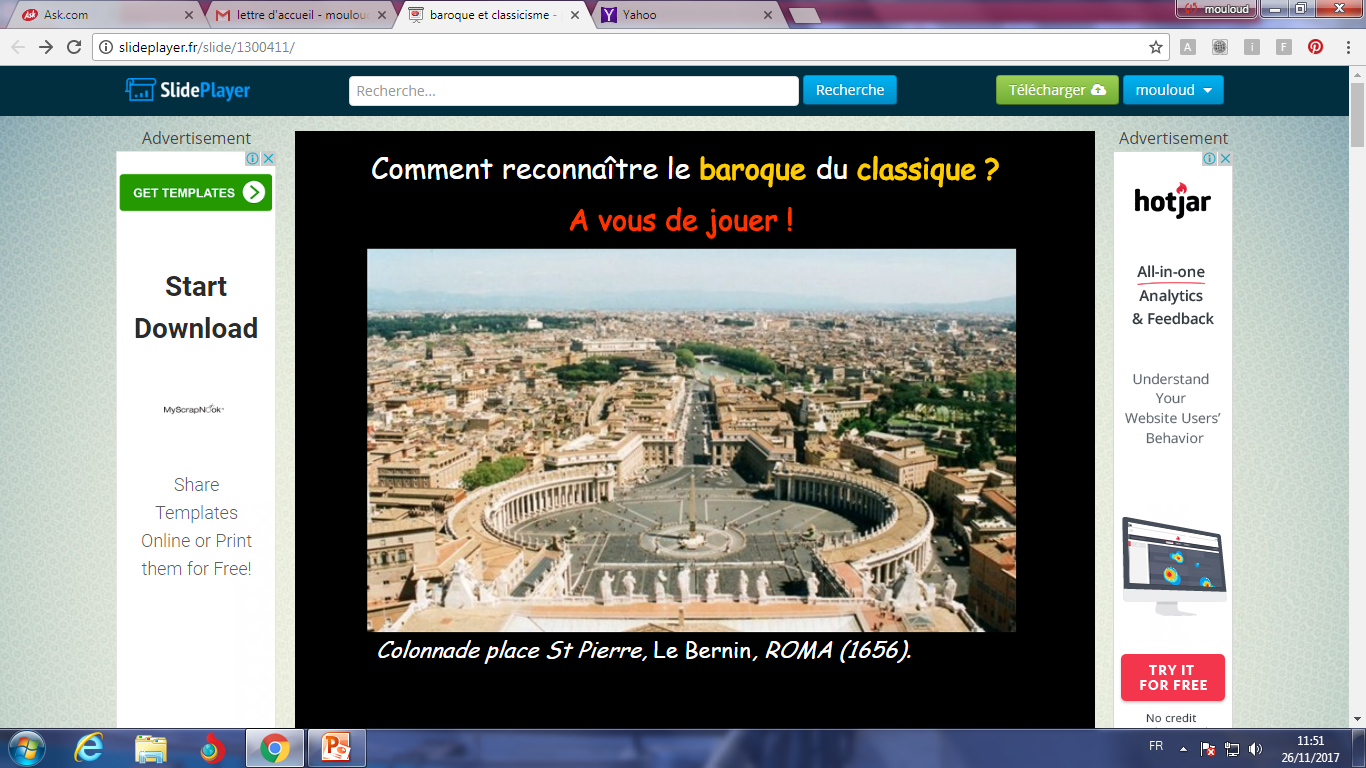 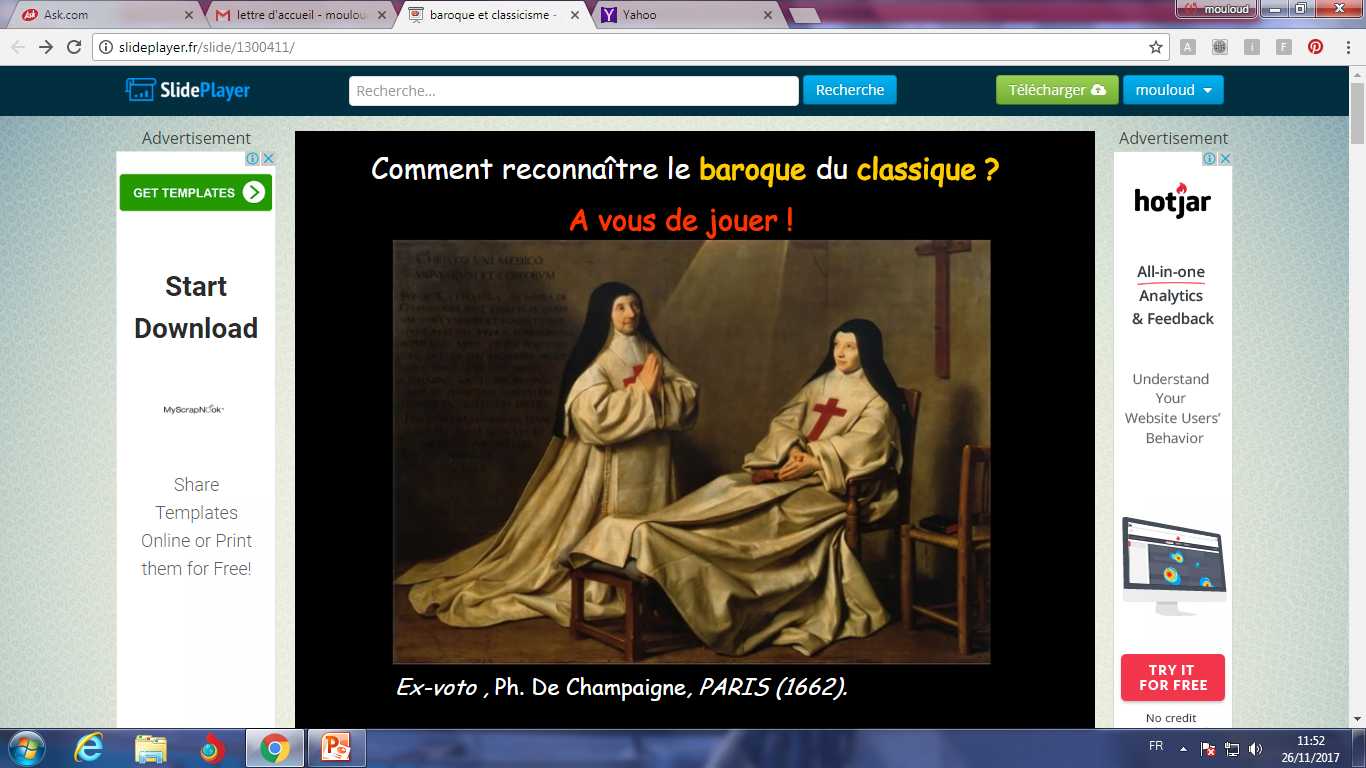 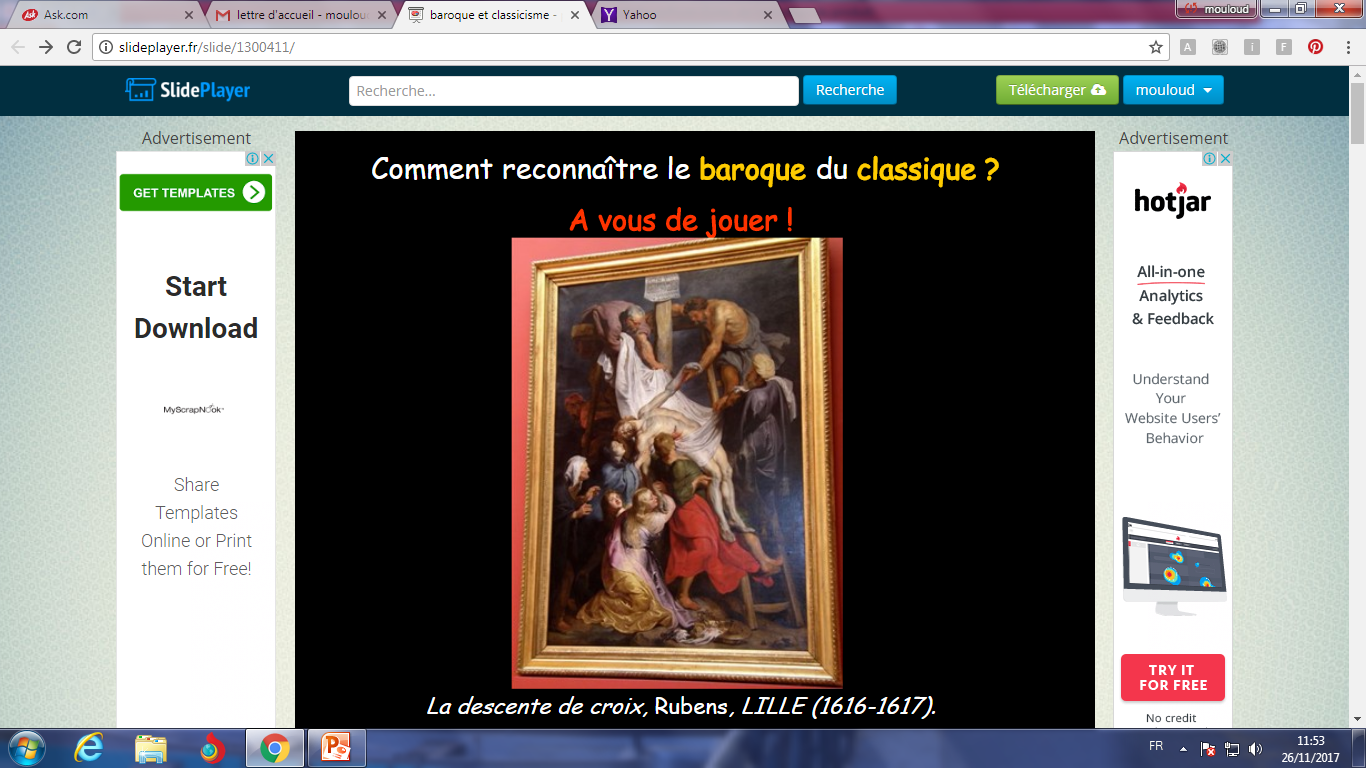 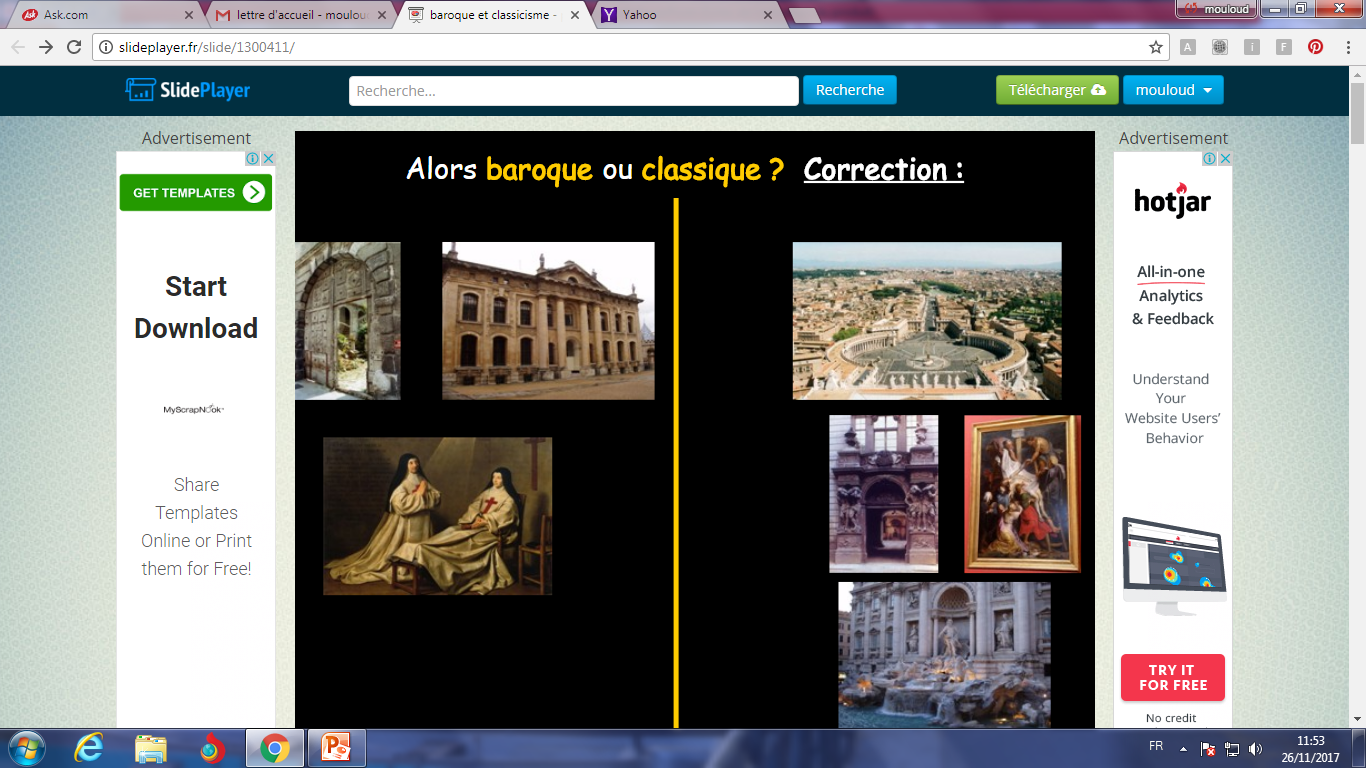 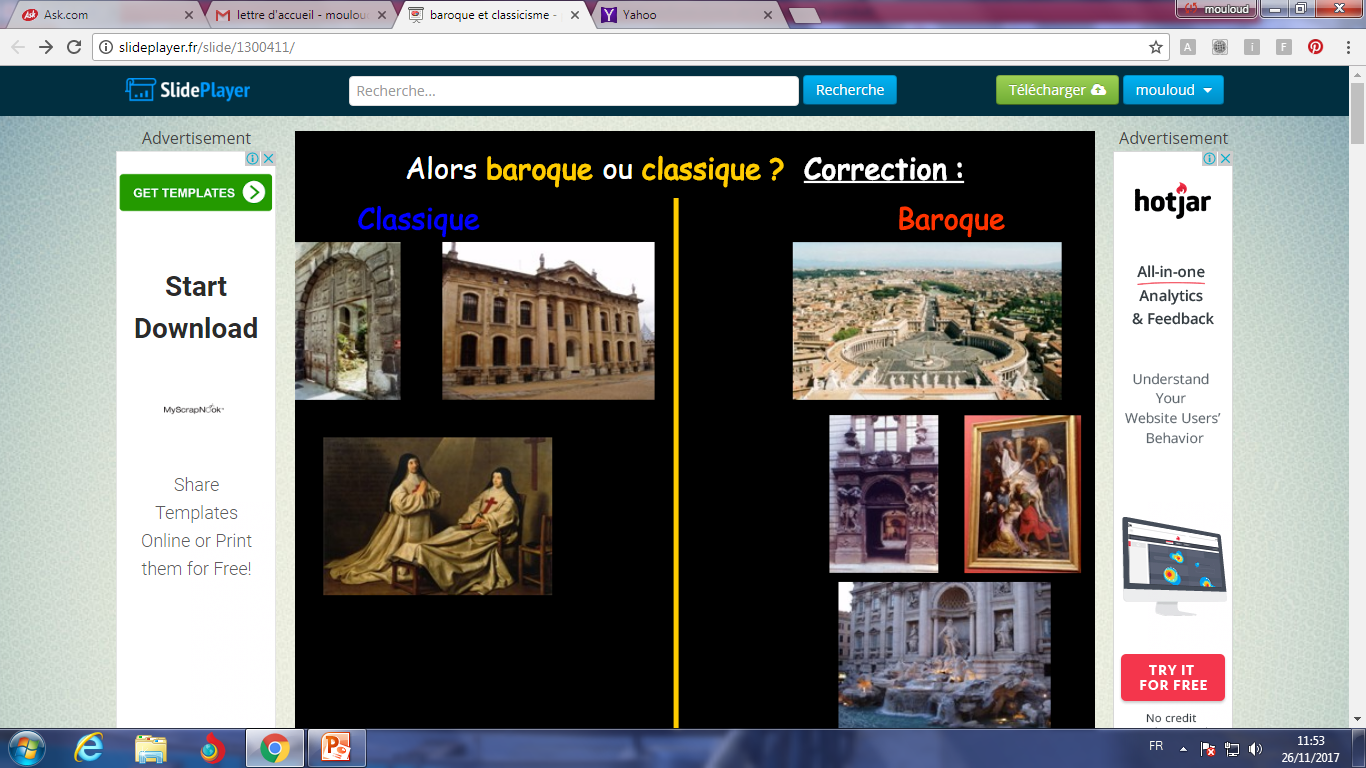